Fig. 2. Relationship of number of risk factors to heavy alcohol use (Tests for linear trend: men (F = 73.6, P < ...
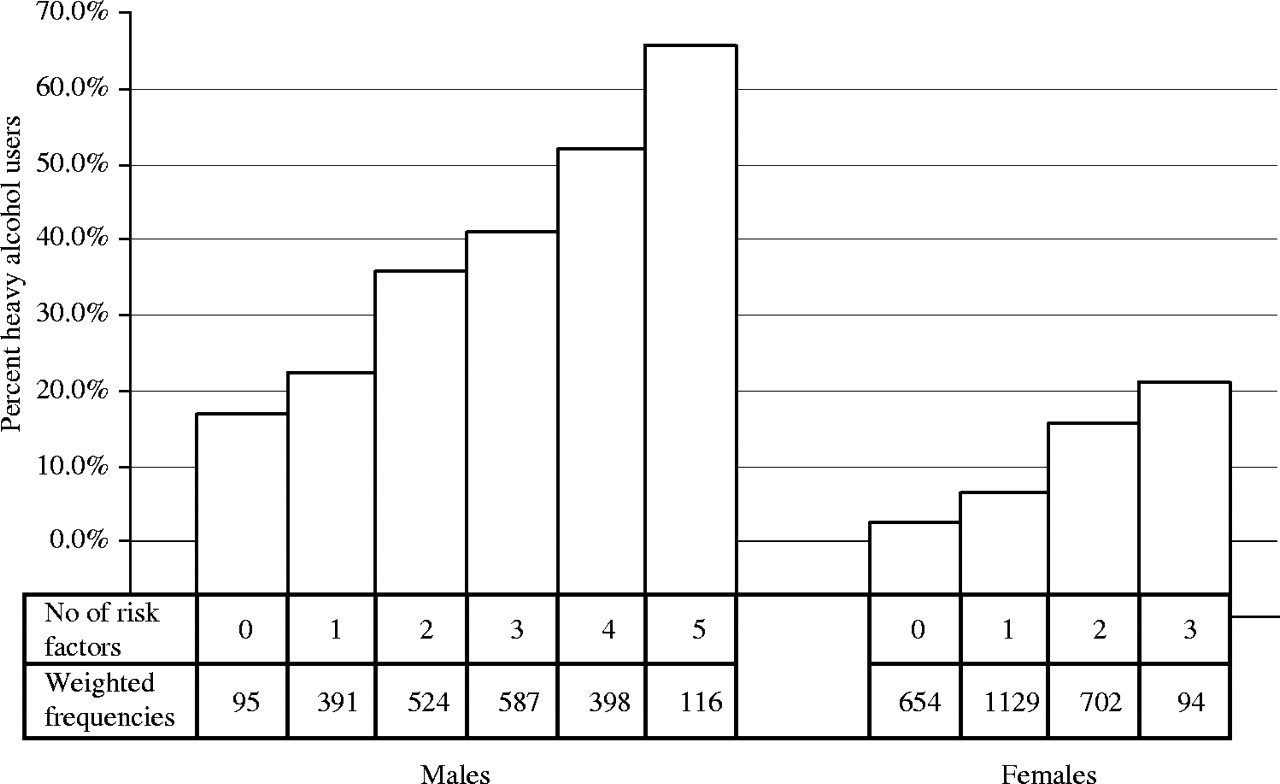 Alcohol Alcohol, Volume 40, Issue 4, July/August 2005, Pages 327–335, https://doi.org/10.1093/alcalc/agh152
The content of this slide may be subject to copyright: please see the slide notes for details.
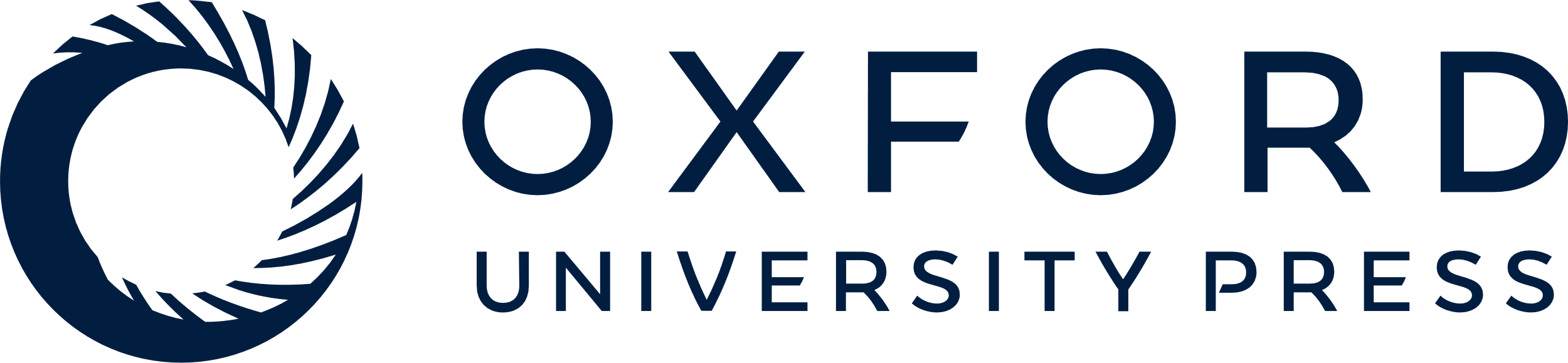 [Speaker Notes: Fig. 2. Relationship of number of risk factors to heavy alcohol use (Tests for linear trend: men (F = 73.6, P < 0.001); women (F = 69.3, P < 0.001).


Unless provided in the caption above, the following copyright applies to the content of this slide: © The Author 2005. Published by Oxford University Press on behalf of the Medical Council on Alcohol. All rights reserved]
Fig. 1. Relationship of gender and age to heavy alcohol use in Ukraine.
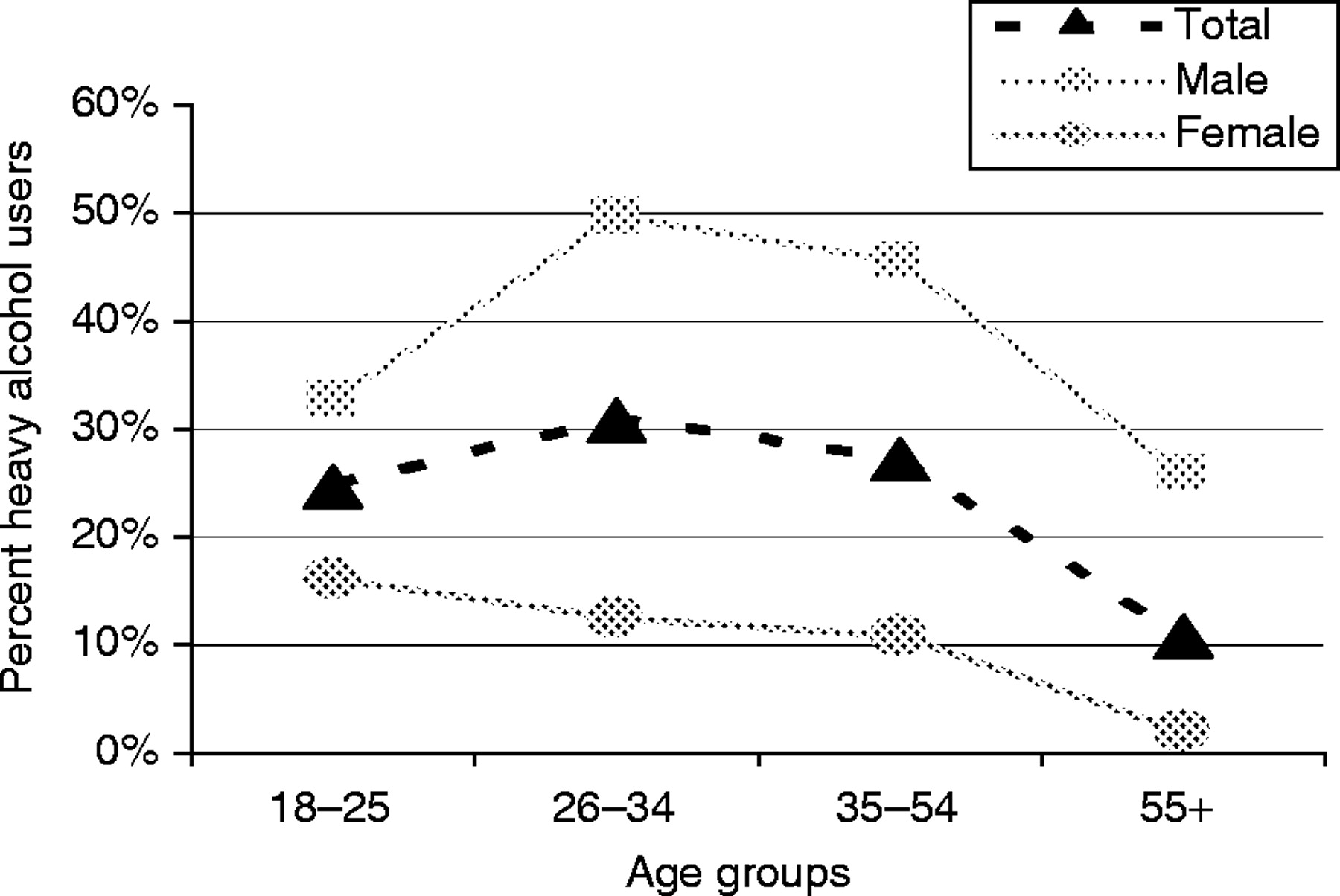 Alcohol Alcohol, Volume 40, Issue 4, July/August 2005, Pages 327–335, https://doi.org/10.1093/alcalc/agh152
The content of this slide may be subject to copyright: please see the slide notes for details.
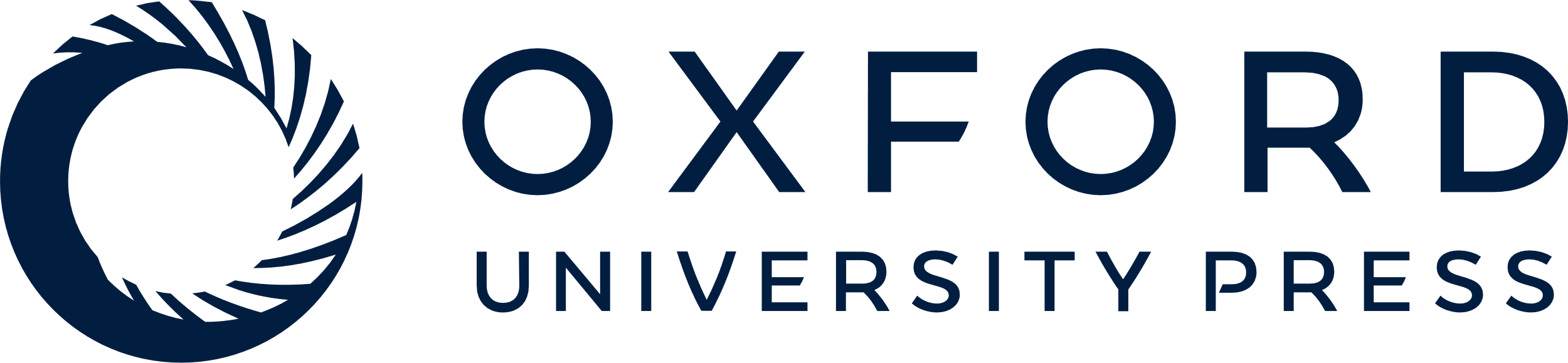 [Speaker Notes: Fig. 1. Relationship of gender and age to heavy alcohol use in Ukraine.


Unless provided in the caption above, the following copyright applies to the content of this slide: © The Author 2005. Published by Oxford University Press on behalf of the Medical Council on Alcohol. All rights reserved]